Здоровьесберегающие технологии на уроках в начальной школе.
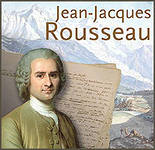 «Чтобы сделать ребенка умным и рассудительным, сделайте его крепким и здоровым»
Ж.- Ж.Руссо
Здоровьесберегающая технология-это
условия обучения ребенка в школе (отсутствие стресса, адекватность требований, адекватность методик обучения и воспитания);
рациональная  организация учебного процесса (в соответствии с возрастными, половыми,  индивидуальными особенностями  и гигиеническими требованиями);
соответствие  учебной  и  физической  нагрузки  возрастным возможностям ребенка;
необходимый, достаточный  и  рационально  организованный двигательный режим.
Учет леворукости и праворукости учащихся.
Учет способа познания мальчиков и девочек.
Учет двигательной активности, медлительности.
Учет способа восприятия информации. 
Учет соотношения у учащихся интеллекта и креативности.
Соответствие потребностей ребенка в знаниях и физиологическими возможностями.
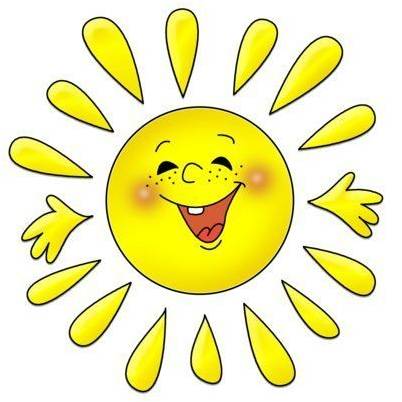 Здоровьесберегающее обучение
Направлено на обеспечение психического здоровья учащихся;
Опирается на природосообразность, преемственность, вариативность;
Достигается через учет особенностей класса, создание благоприятного психологического фона на уроке, использование приемов, способствующих появлению и сохранению интереса к учебному материалу, создание условий для самовыражения учащихся;
Приводит к предотвращению усталости и утомляемости, повышению мотивации к учебной деятельности, приросту учебных достижений.
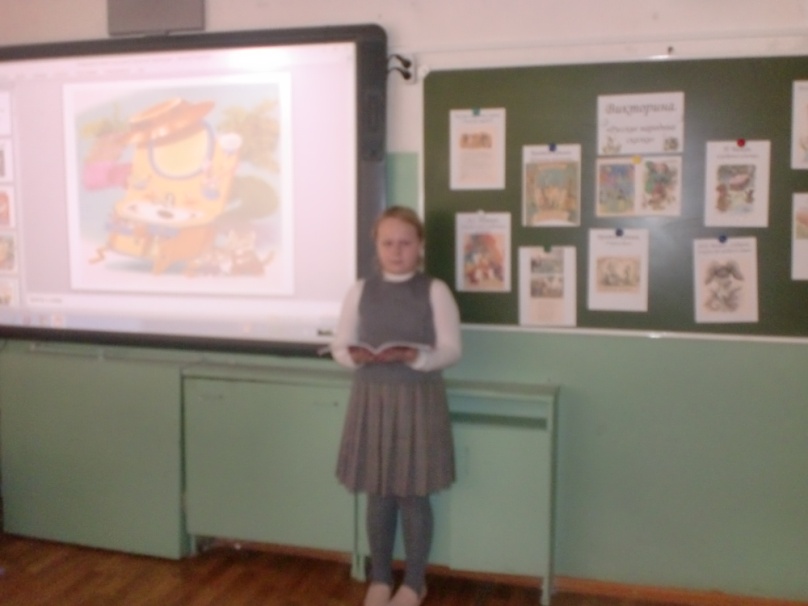 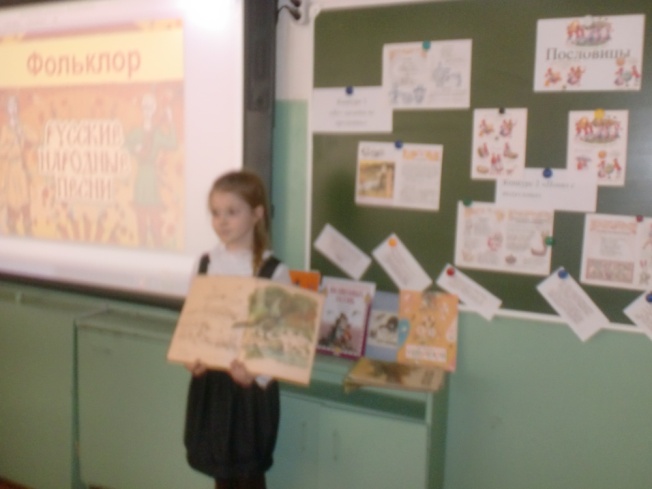 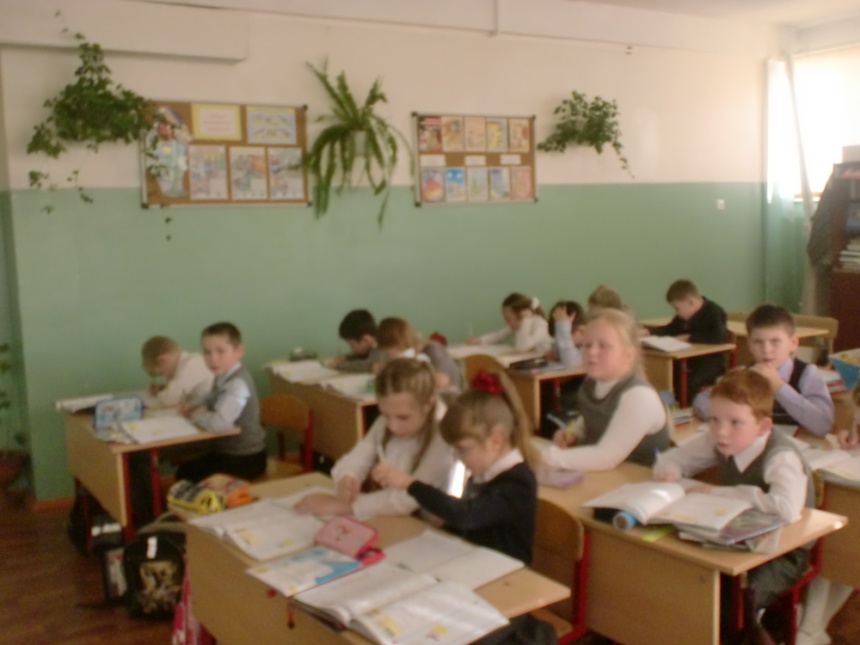 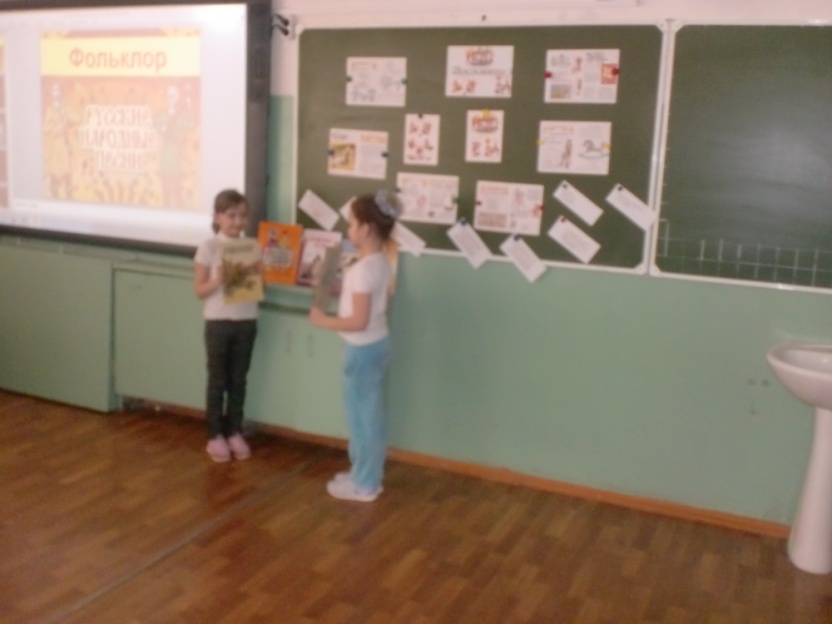 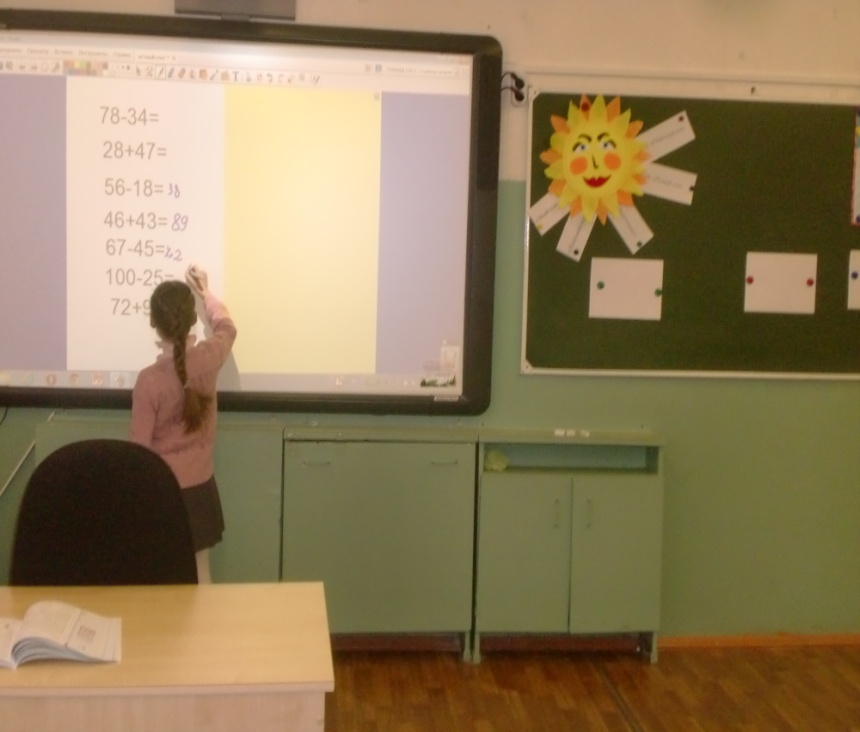 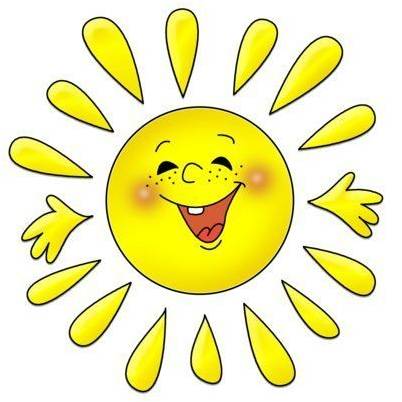 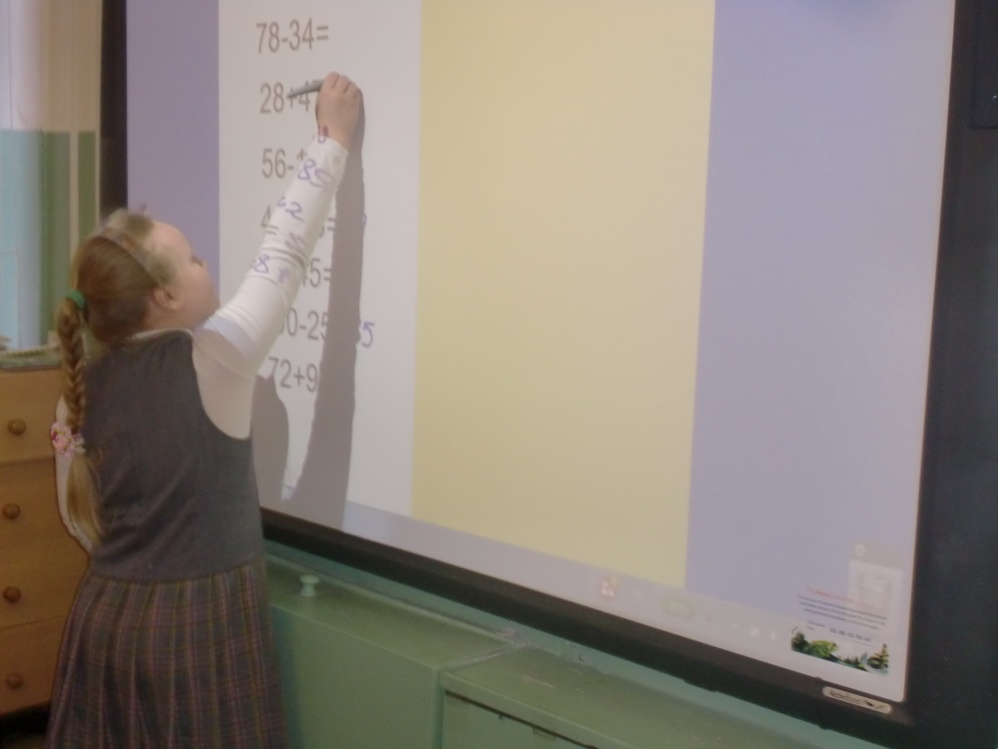 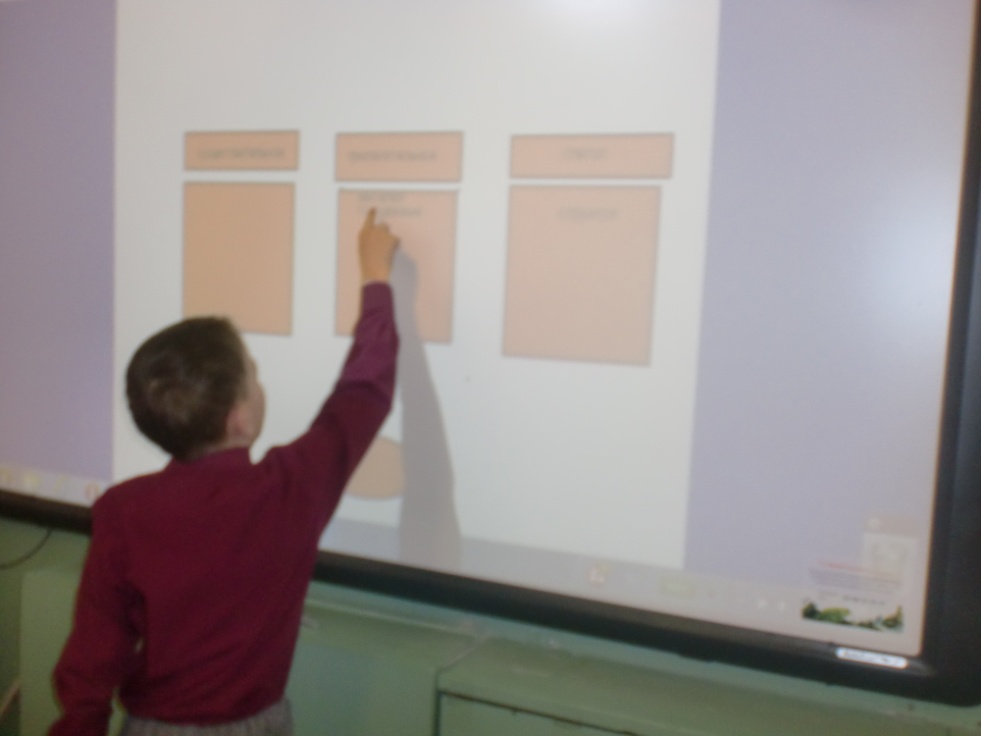 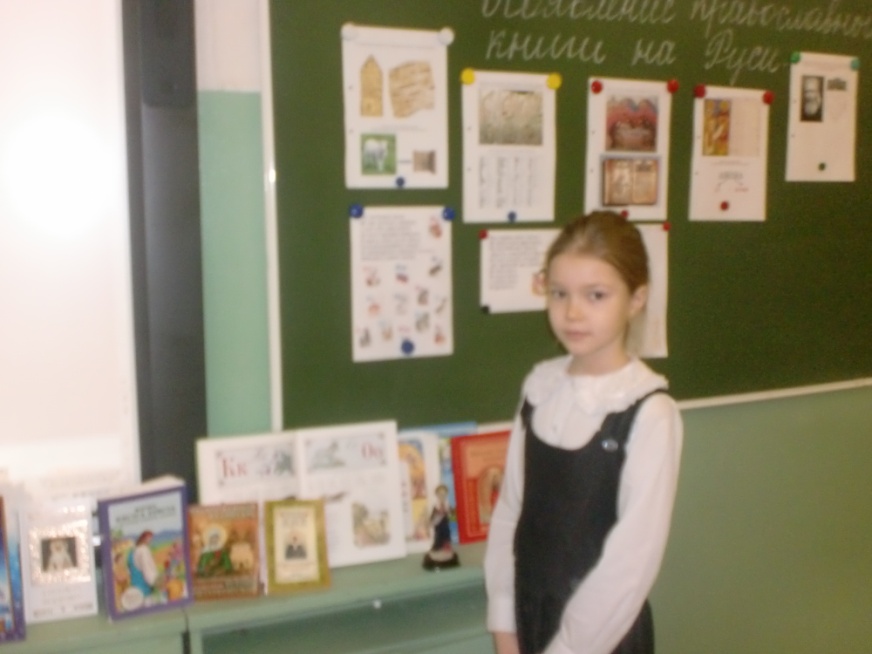 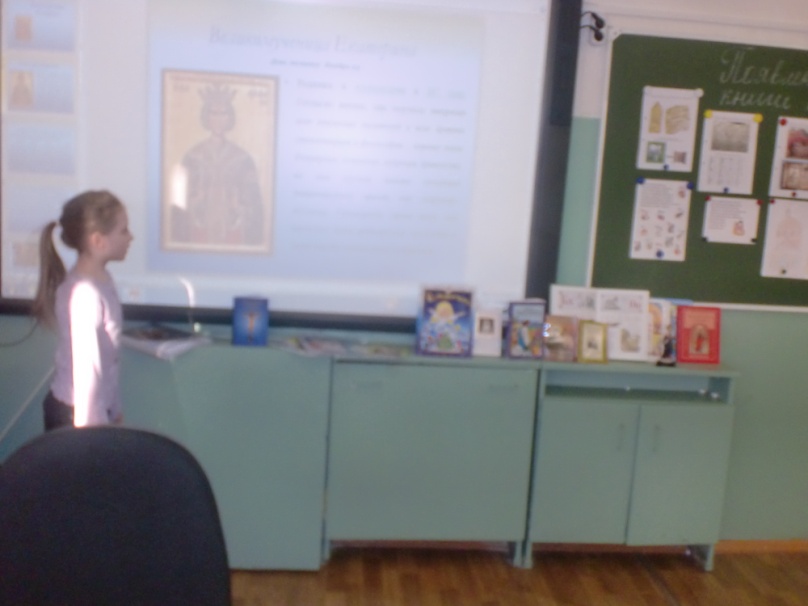 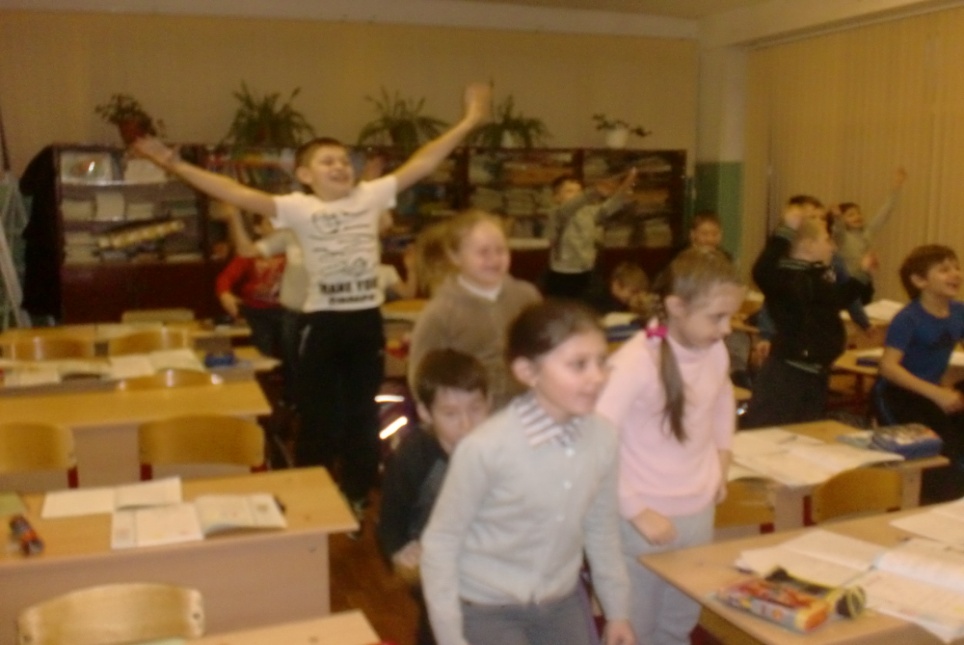 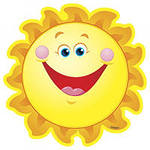 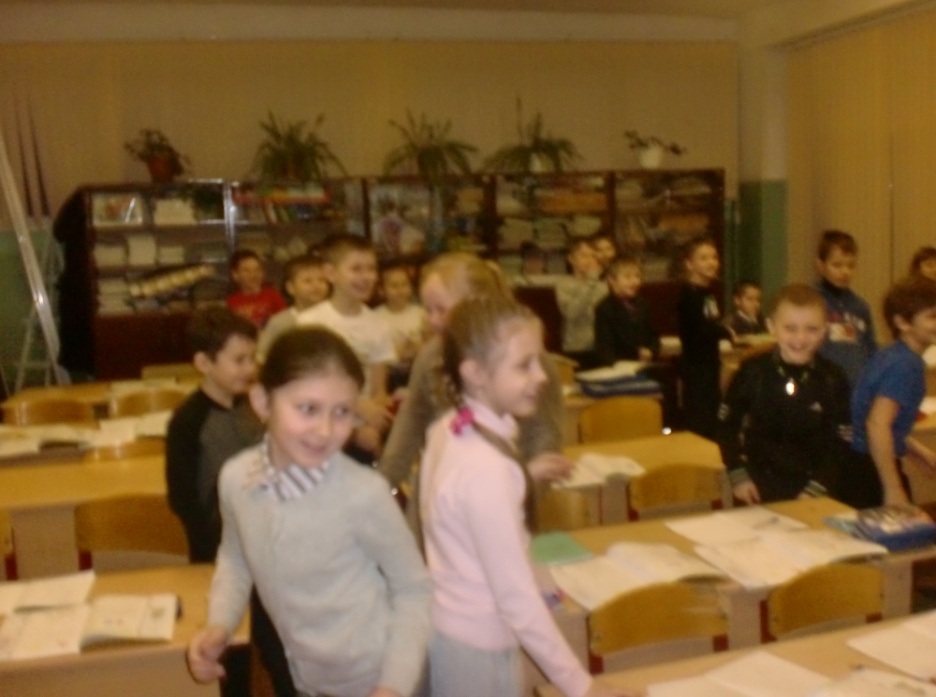 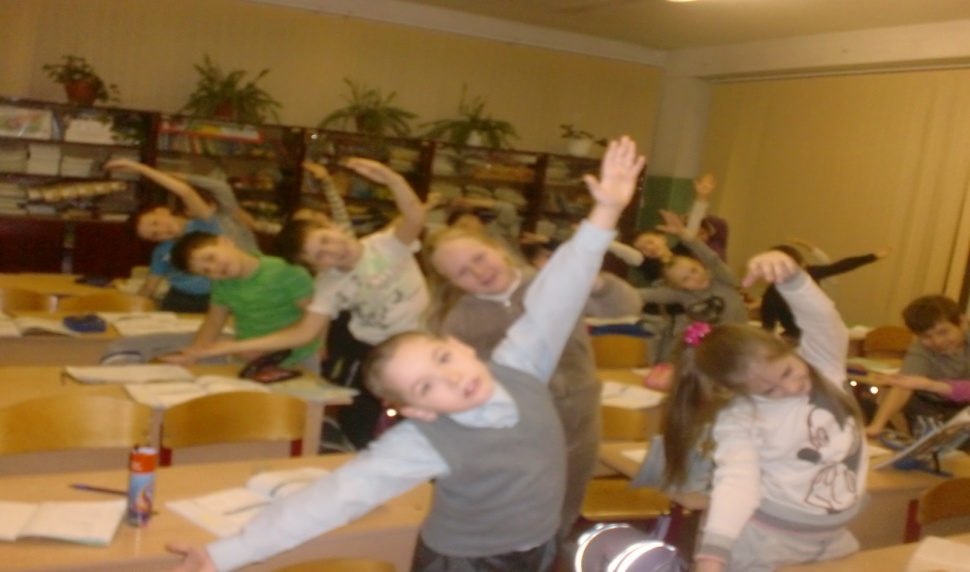 Музыкальная физминутка с Дракошкой
Музыкальная физминутка. Новогодняя.
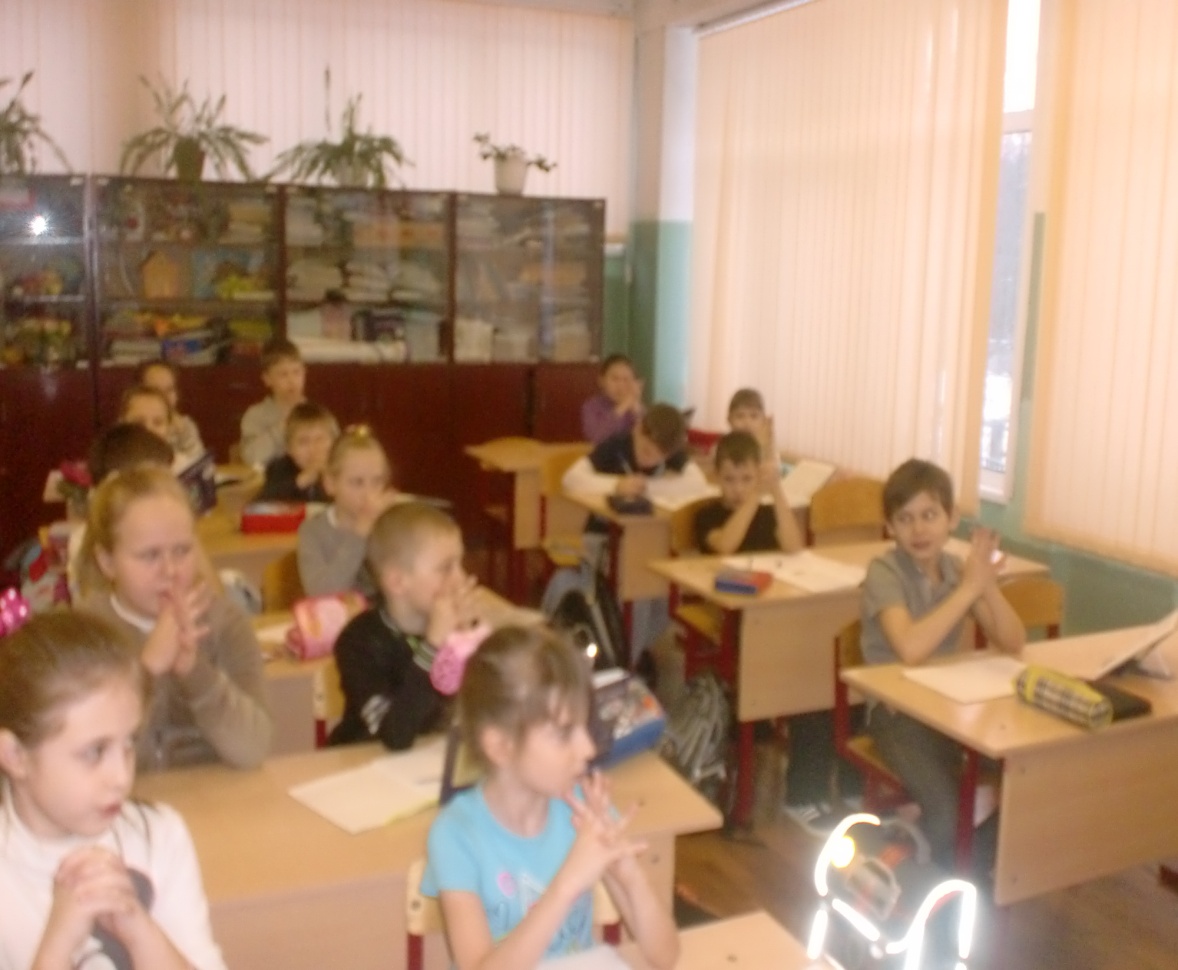 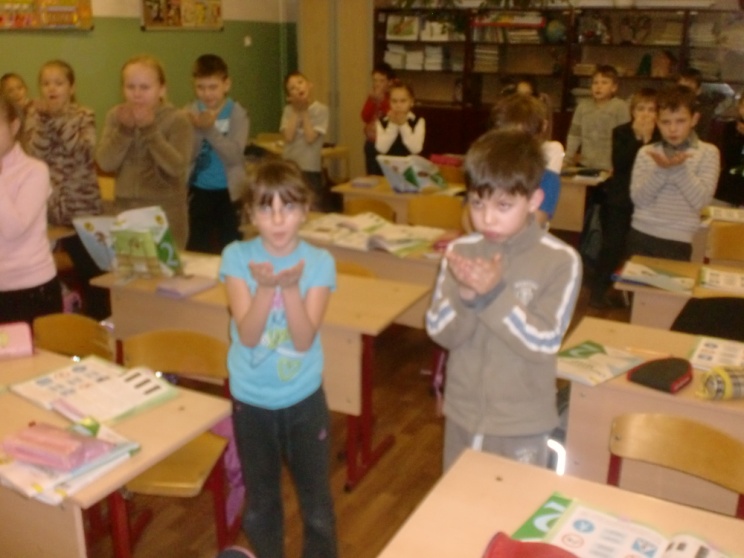 Музыкальная физминутка для глаз
Внеклассные мероприятия
«Азбука дорожного движения»
Устный журнал «Расти здоровым»
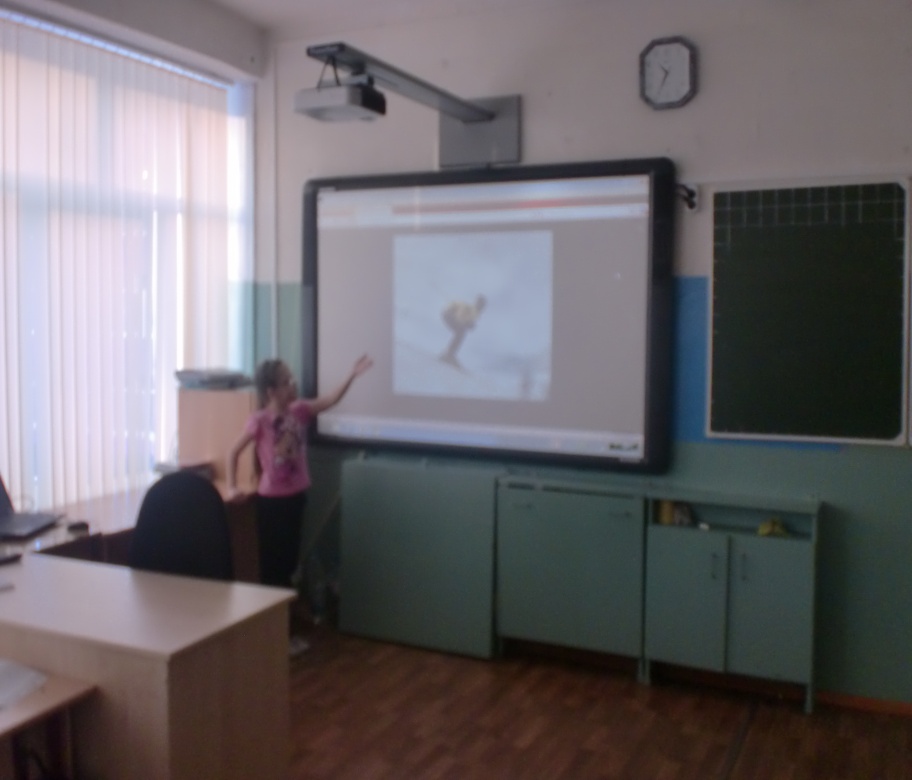 «Беседа о здоровом образе жизни. Всемирный день отказа от табачного дыма.»
«Режиму дня мы друзья»
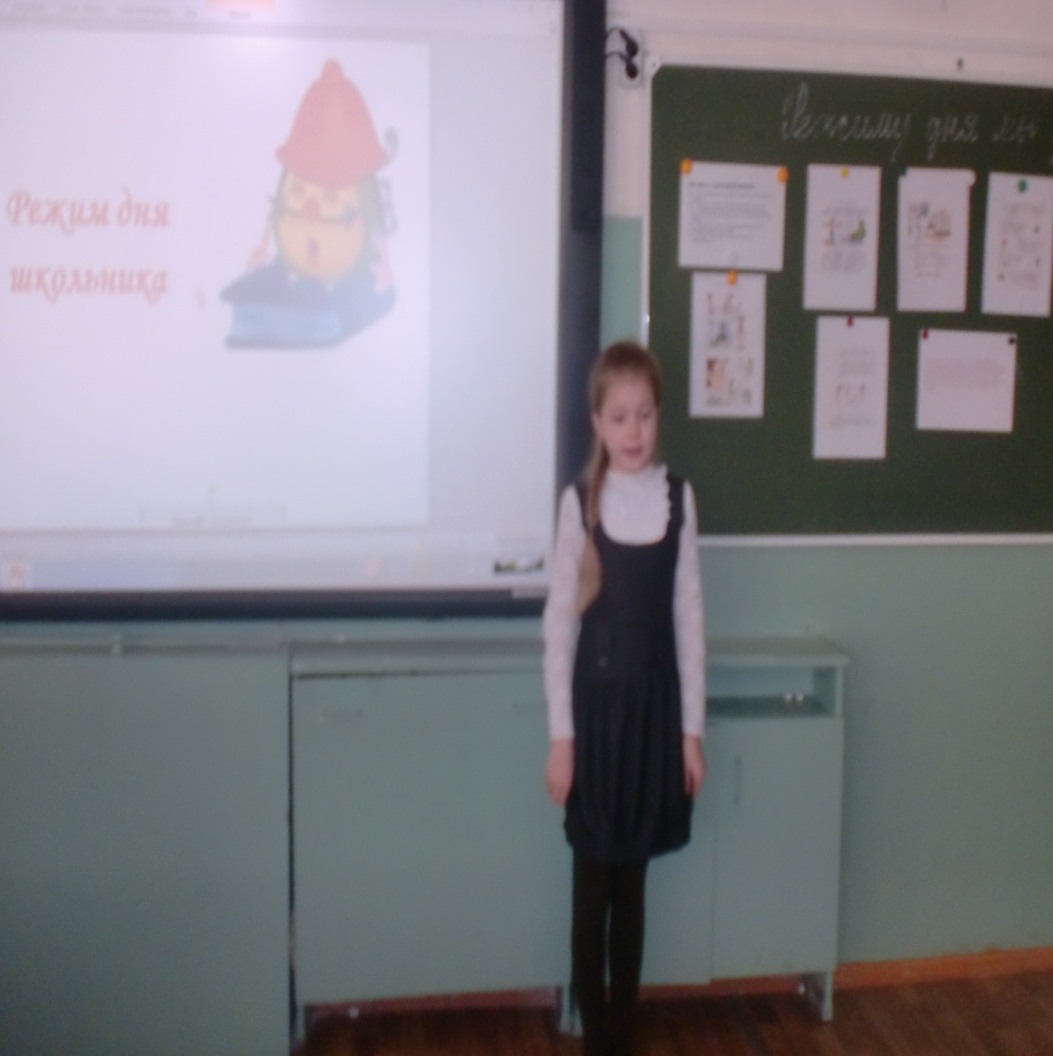 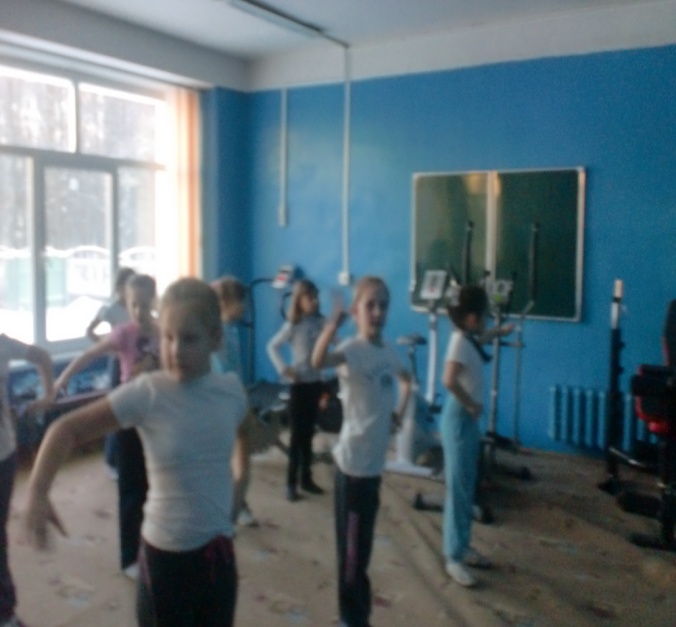 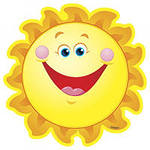 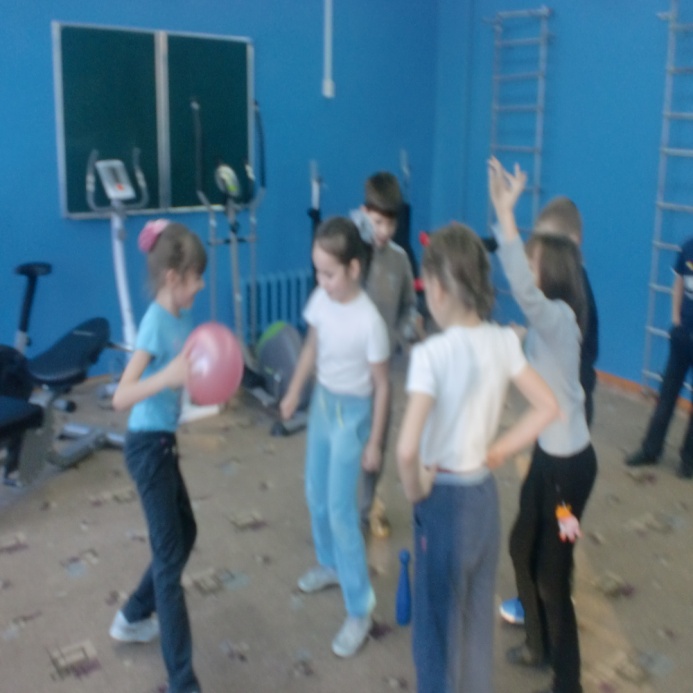 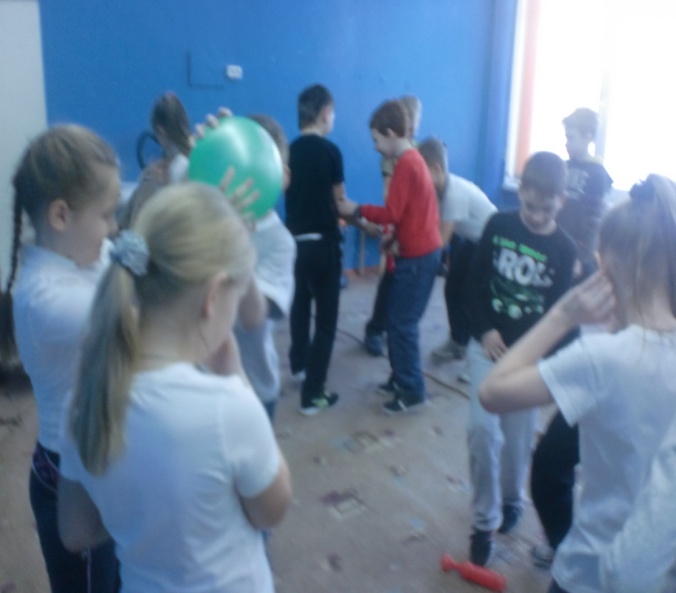 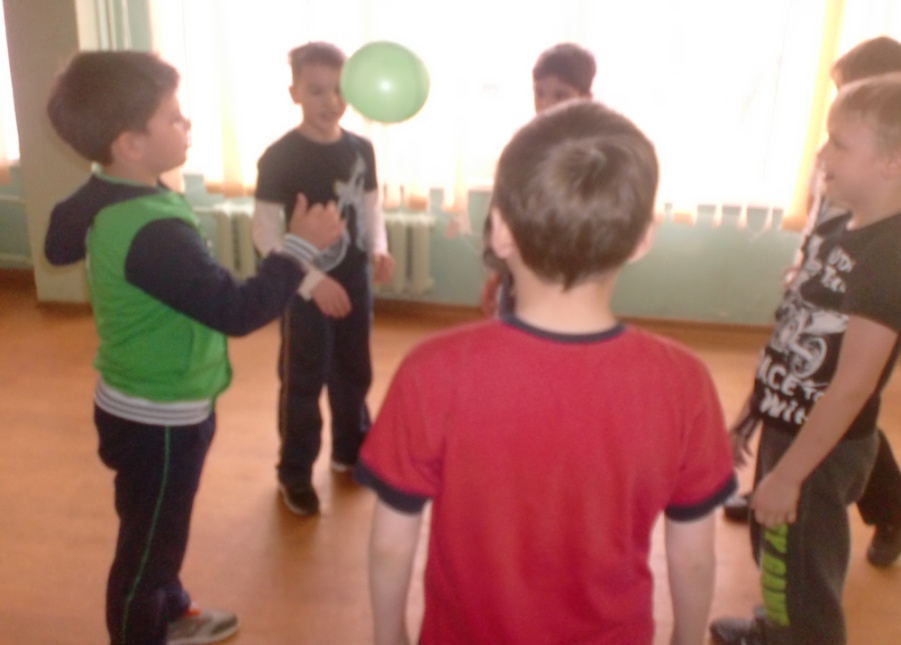 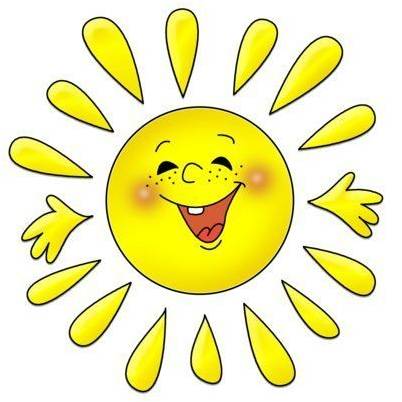 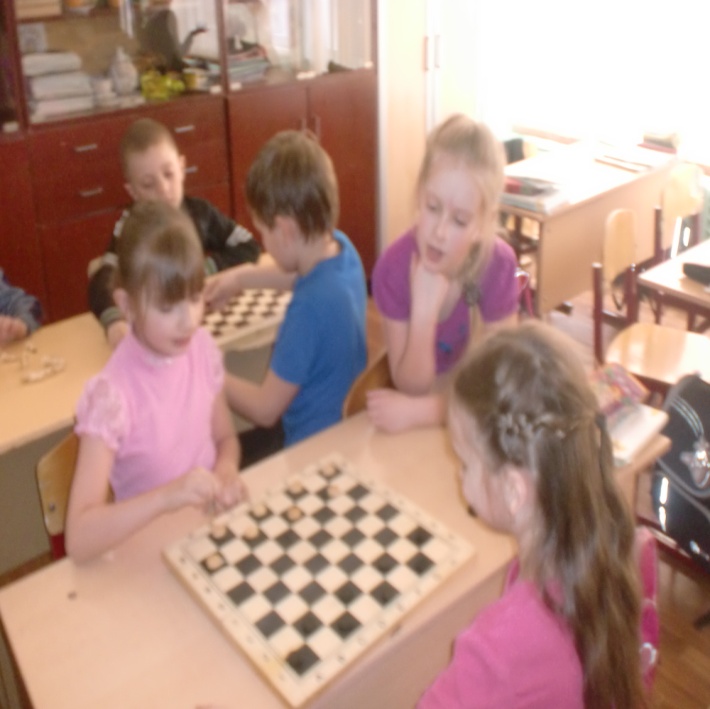 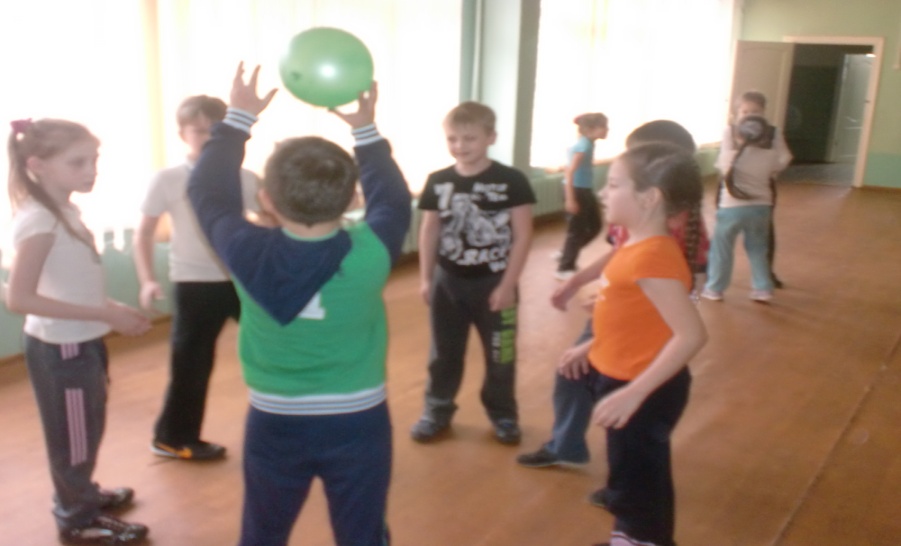 Секция по плаванию.
г.Москва
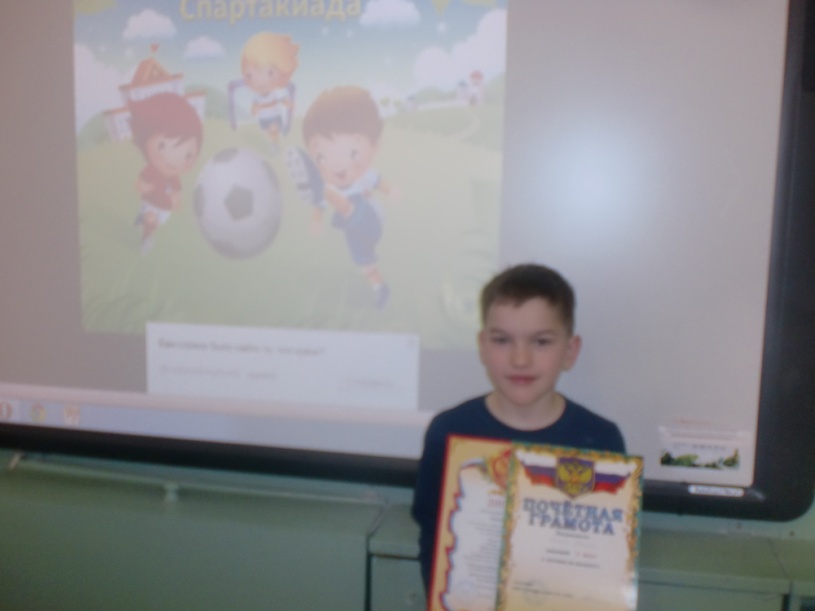 Секция по плаванию.
г.Наро -Фоминск
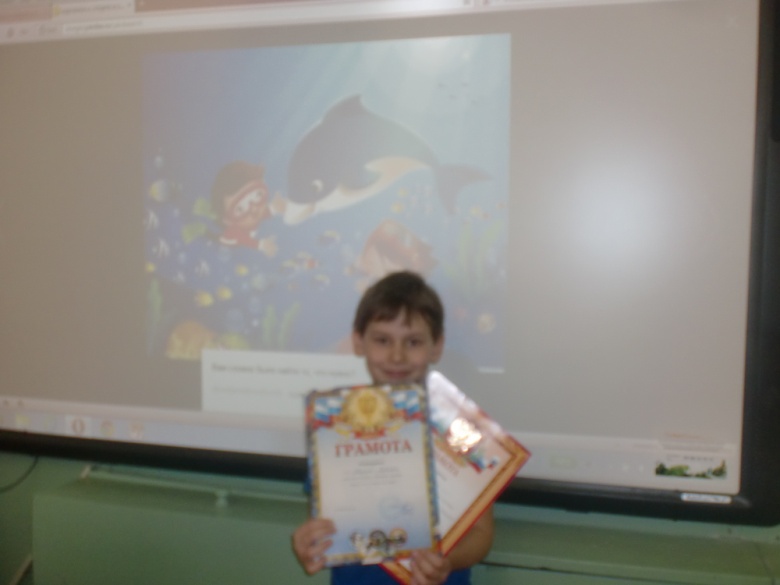 Секция по борьбе «Самбо»п.Киевский
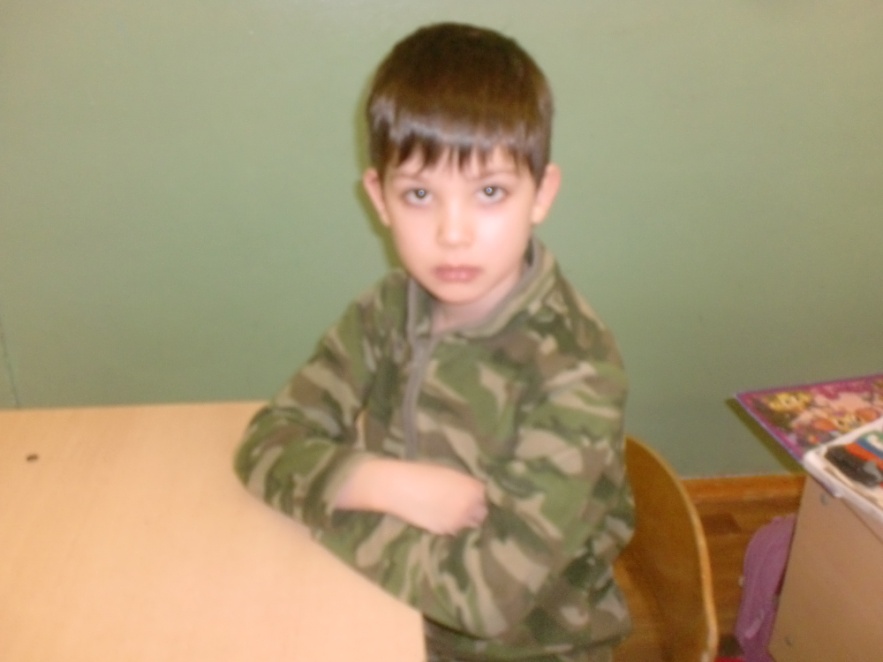 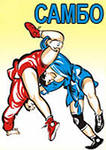 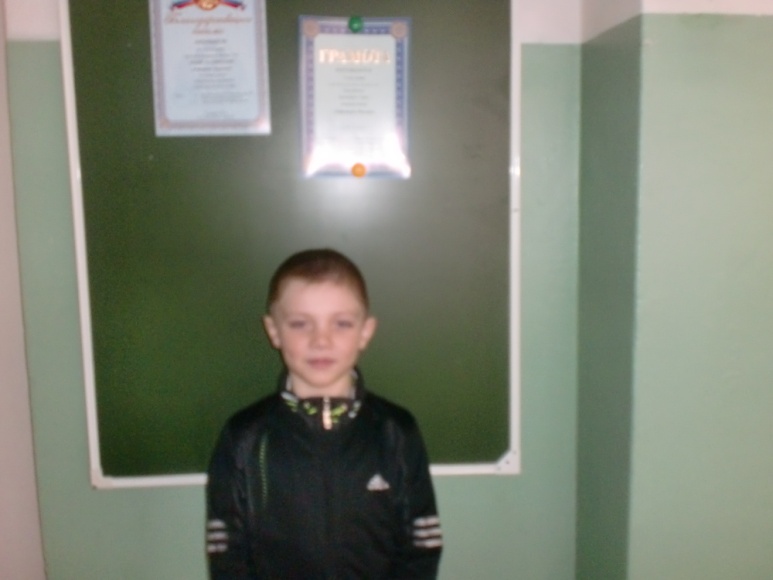 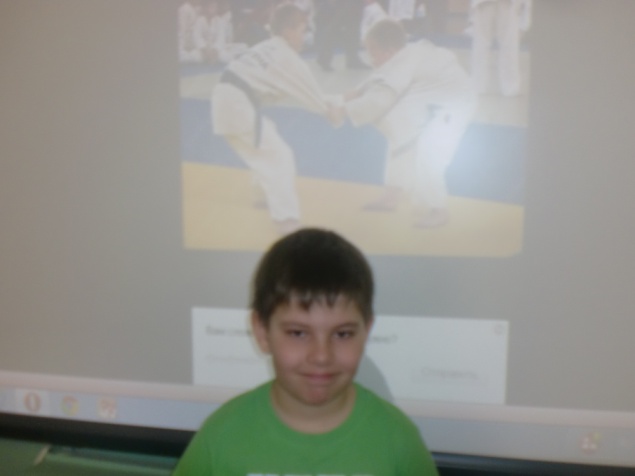 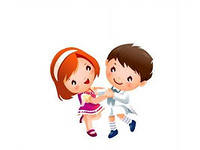 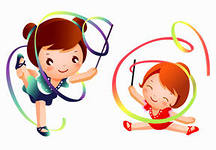 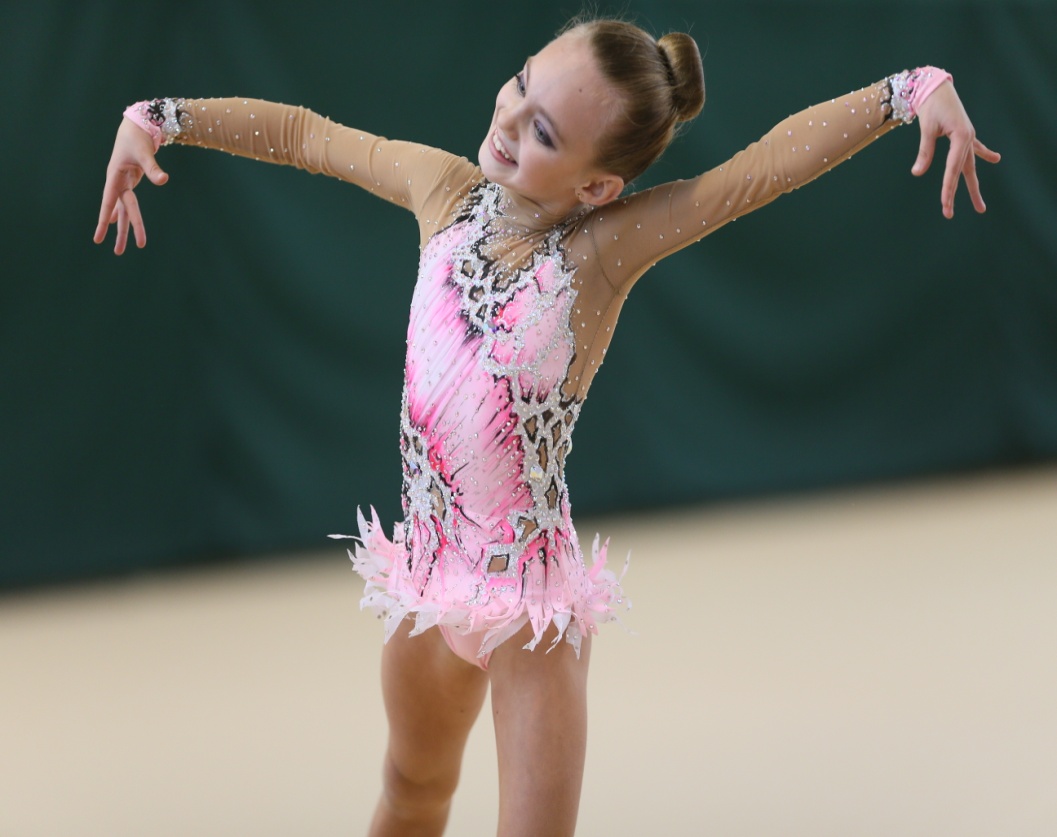 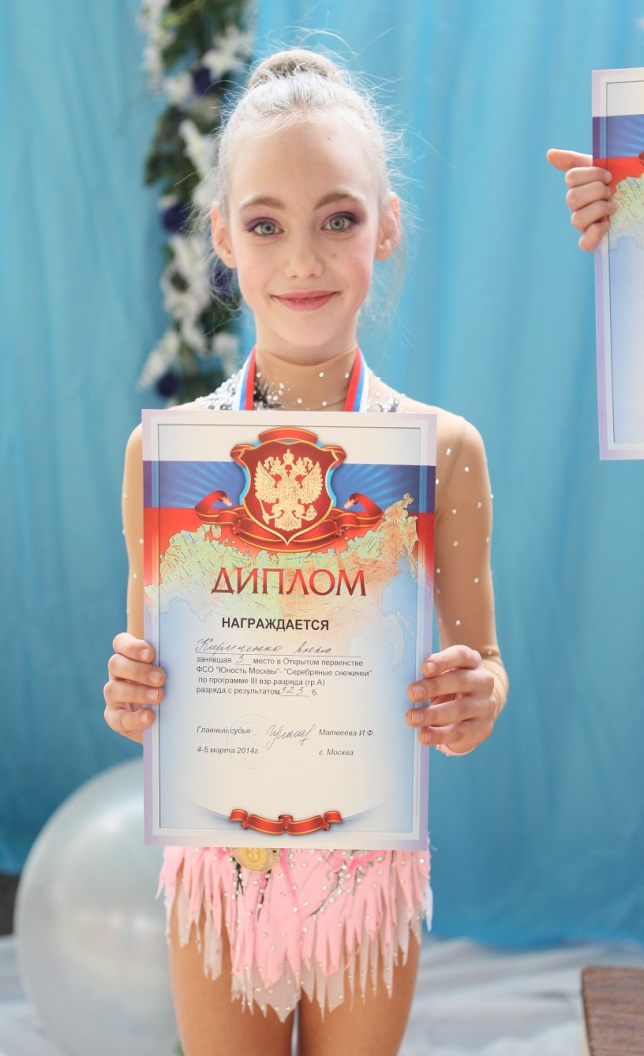 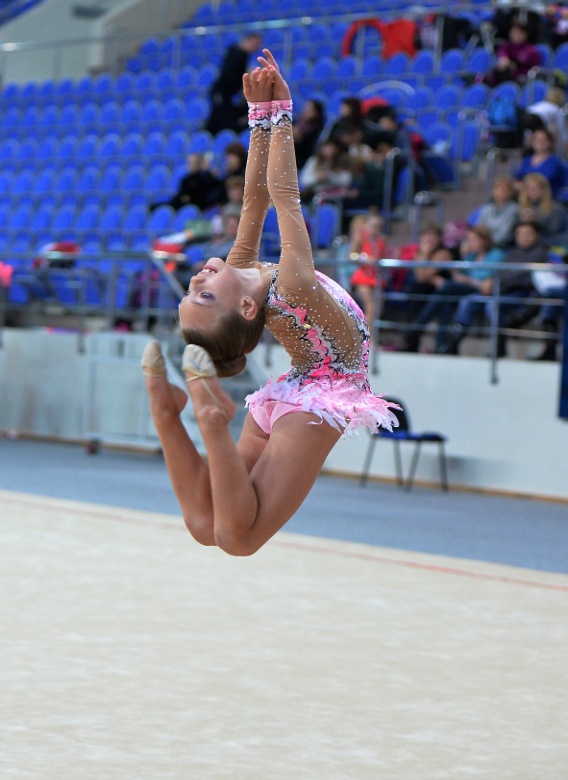 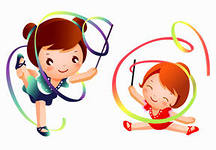 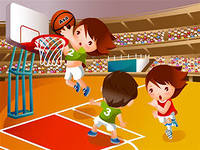 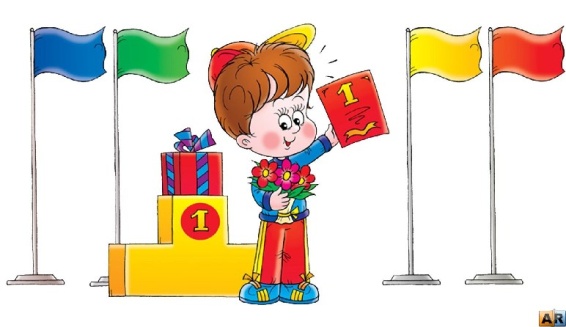 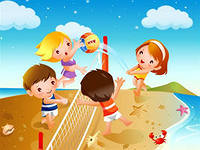